Online Books & Uniforms Distribution Management System
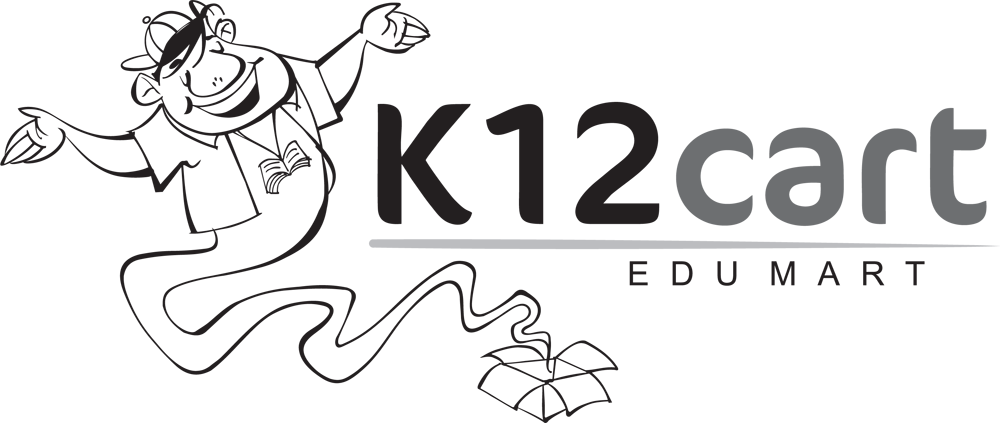 www.k12cart.com
Please Register for Academic Year 2022-23
(For Online Purchases of Books and Uniforms).
Help Center
Click here to 
‘Login or Register’
www.k12cart.com
If you are New User
 ’Register’ here
If you are Existing User Login
Fill up all the fields to Register, you will receiveUser Name and Password on Mobile & Email
If you forget Username / Password 
’Click’ Here to Reset
To Purchase Books  click on the below button.
To Update Account Details click on the above button.
To Purchase Uniforms click on the above button.
To Create Student Profile
click on the button.
To view the Created Orders Status.
Click here to Save the Profile.
To Update the existing Student Profile Details click on the above button.
Click here to Delete the Student Profile.
Click here to create the new / another student Profile.
Click here to create / Add new student Profile.
Click here to view Dashboard
Click here to purchase Academic Books or Uniforms
If You Select 
'Order Academic Books'
If You Select 
'Order Academic Books'
Procedure to purchase Academic Books
If You Select 
'Order Academic Books'
Select a 'Student' to Order
After selecting the Student, books list will be display
Mandatory books / stationery can not be removed from the list
Important: choose any one from Language Books
Check before continue to checkout.
Order Confirmation Page,to proceed Click Next
Optional Subjects Confirmation Page,to proceed Confirm to Checkout
Fill up all the above required fields  in the Billing Information and submit
Check the Billing / Shipping Address Information and Make Payment
Select the type of Transaction and Pay the amount
After Payment transaction is successful,  
you will be redirected back to K12cart.
Click ‘view’ button to see the details of your Order.
You can check your Order Status in
“Your Orders" Section.
Click ‘view’ button to see the status and details of your Order.
Procedure to purchase School Uniforms
If You Select 
'School Uniforms'
After selecting the Student, School Uniforms will be displayed
Select the right size 
of the Uniform.
Click ‘Size Guide’ button to View uniform size details
For House Uniform T-Shirt, Select the Group Color.
Size Guide for Uniforms
If you want to remove the item Click Here to Update Cart
Fill up all the above required fields  in the Billing Information and submit
Select the type of Transaction and Pay the amount
After Payment transaction is successful,  
you will be redirected back to K12cart.
Click ‘view’ button to see the details of your Order.
You can check your Order Status in
“Your Orders" Section.
Click ‘view’ button to see the status and details of your Order.
ThankYou
Support : +91 7569941328, 7331135263 / 73 / 83.
Technical Support: +91 7331135293.
E-mail: support@k12cart.com
( Timings  : 10:00AM to 6:00PM )